基于机器学习的
青少年早期抑郁症检测
ID: 1654
命题项目组（本科生）
2024年7月22日
目 录
CONTENTS
01
研究背景
02
模型概述
03
研究内容
研究背景
RESEARCH BACKGROUND
PART ONE
抑郁症将成为全球重要的疾病负担
全球抑郁症患病率不断攀升
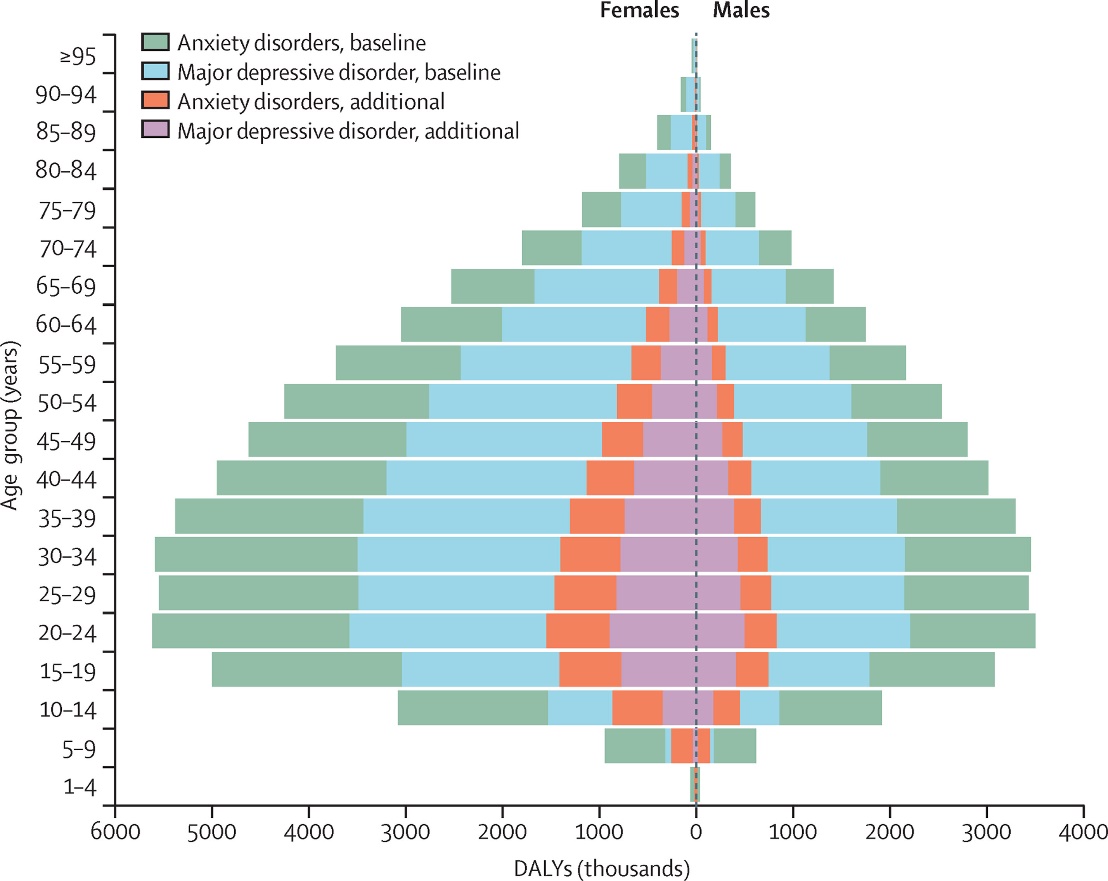 患病群体出现年轻化趋势
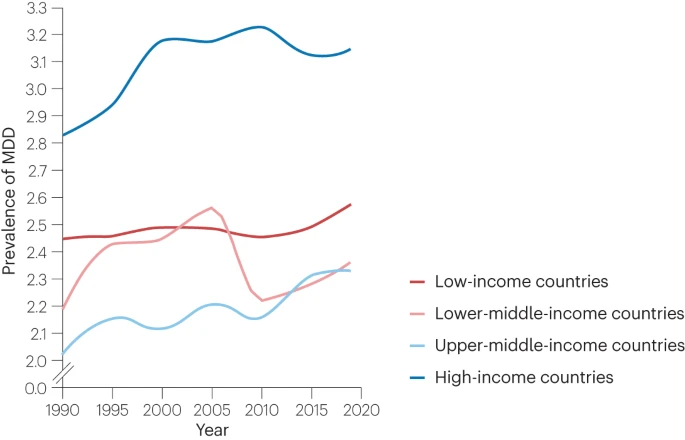 Marx et al., Nat Rev Dis Primers, 2023
COVID-19 Mental Disorders Collaborators, Lancet, 2021
[Speaker Notes: 据世界卫生组织统计，全世界有超过3.5亿人受抑郁症困扰，已成为世界第四大疾病，而且还在快速增长中。2030年抑郁症可能成为全球疾病负担第一位的疾病。柳叶刀2021年发表的研究结果显示，抑郁症在年轻人尤其是青少年群体中发病率最高。]
抑郁症病理尚不清晰
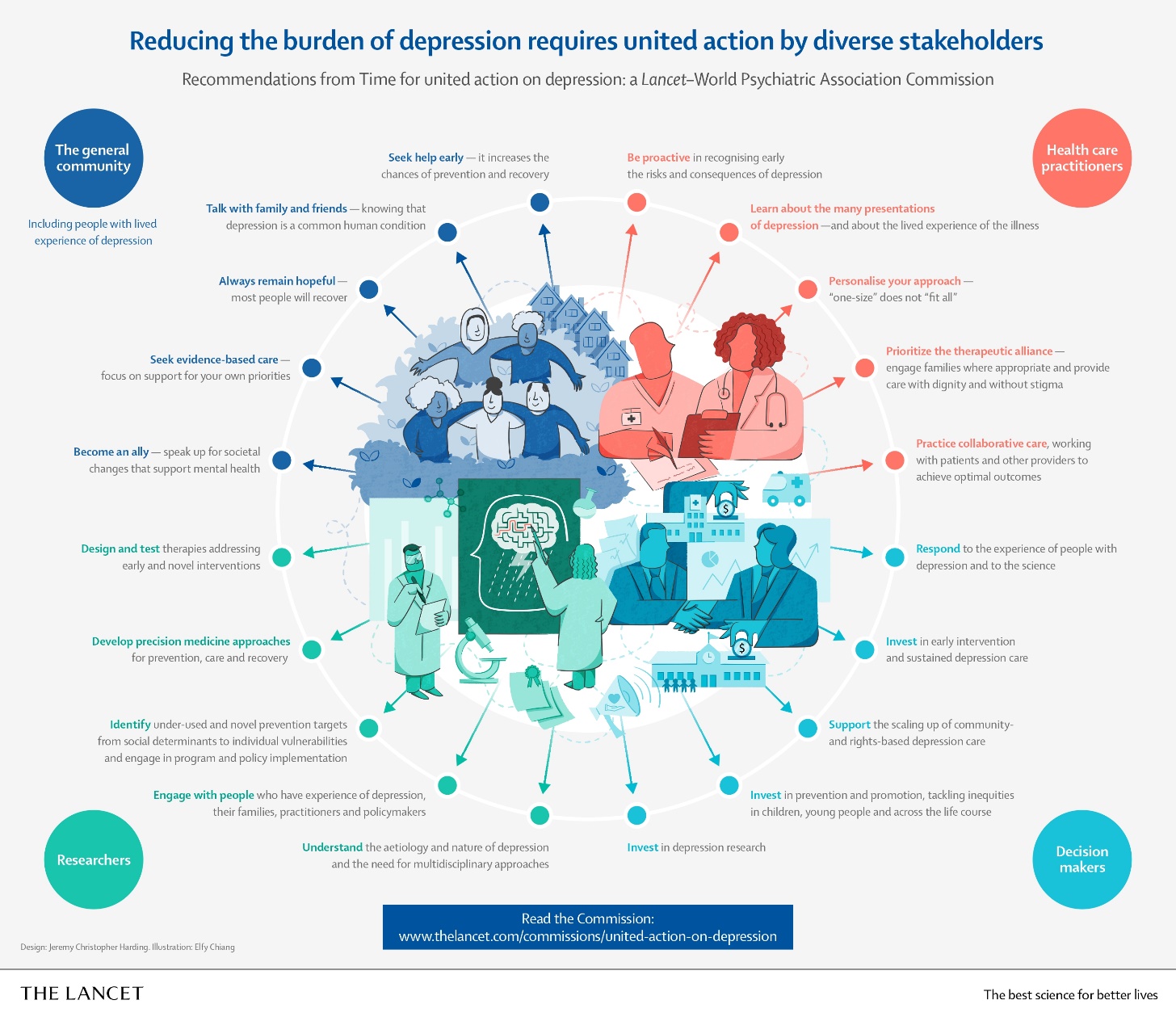 Herrman et al., Lancet, 2022
[Speaker Notes: 然而，抑郁症的病因尚不清楚，只能依赖有限的药物干预。因此，早期抑郁症检测策略的开发显得尤为重要，机器学习是一种非常有前景的方法。]
模型概述
OVERVIEW OF THE MODEL
PART TWO
研究内容
单通道
心电信号
数据说明
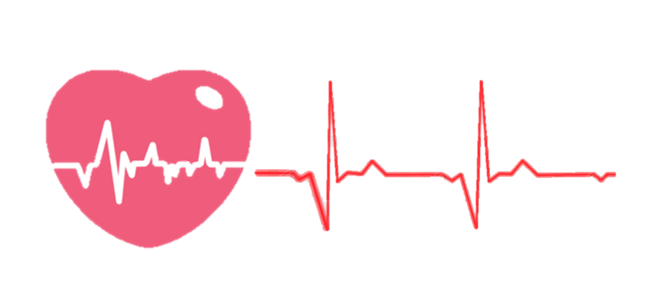 双通道: FP1和FP2
脑电信号
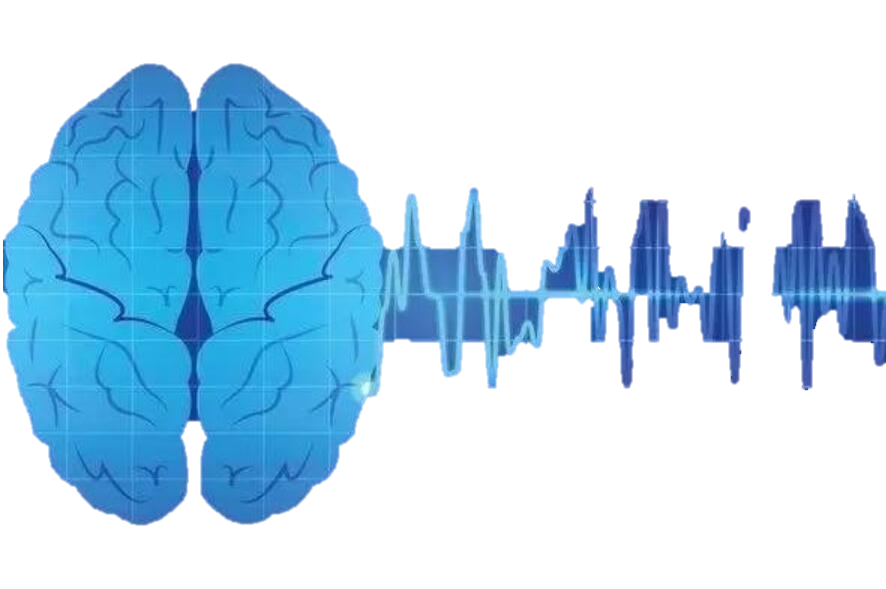 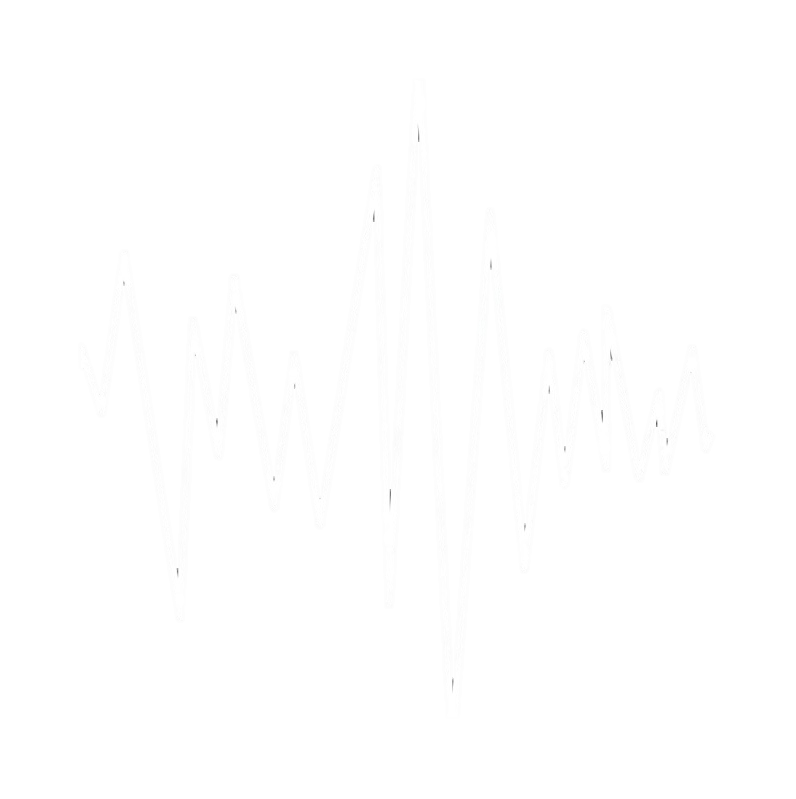 单组采样时间在30-40秒
：
理论依据
脑电图可有效检测神经系统疾病
心电HRV可作为抑郁的标志物
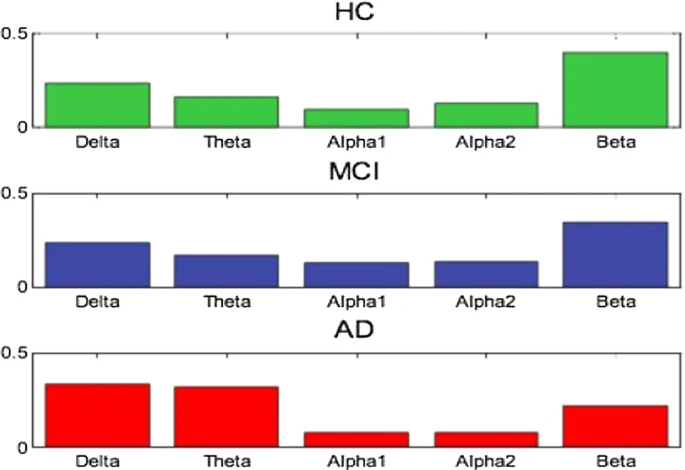 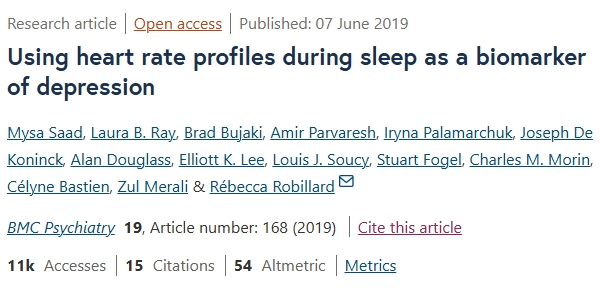 Alvi et al., Artif Intell Rev, 2022
Saad et al., BMC Psychiatry, 2019
[Speaker Notes: 研究表明，脑电图可有效检测神经系统疾病。同时，心电HRV可作为抑郁的标志物也得到了实验证明。
Note：健康对照组（HC），轻度认知障碍（Mild cognitive impairment，MCI），阿尔茨海默病（Alzheimer‘s disease，AD）RR间期：自主神经节律；脑电：神经活动的反应；语音：容易受到]
模型概述
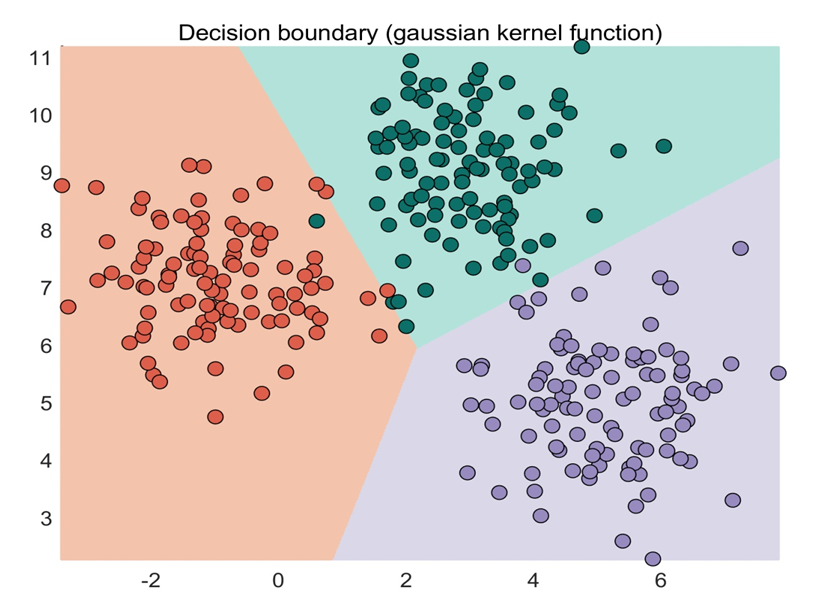 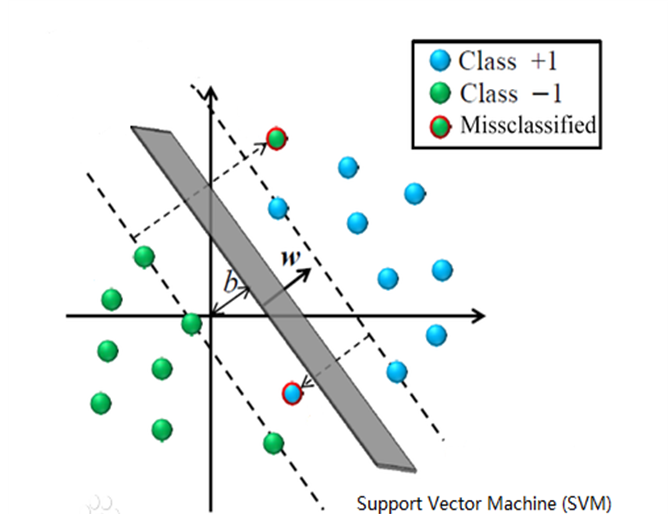 SVM（支持向量机）
通过寻找一个最优超平面来最大化不同类别之间的边际，从而实现数据分类
“二分类”
特点：小样本、非线性
输入：由原始数据提取到的特征
模型概述
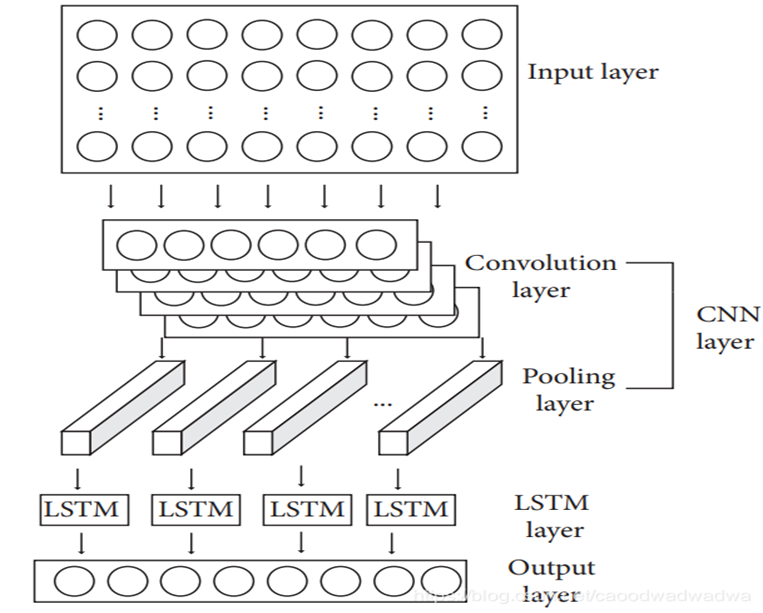 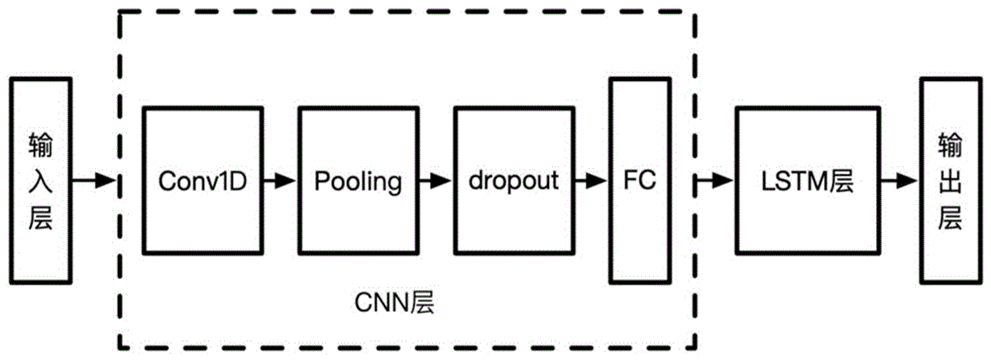 CNN-双向LSTM
结合卷积神经网络和长短时记忆网络，在时间序列数据中提取空间特征和时间依赖关系并进行分类
“二分类”
特点：自动特征提取、大规模数据处理
输入：预处理后的原始数据
模型概述
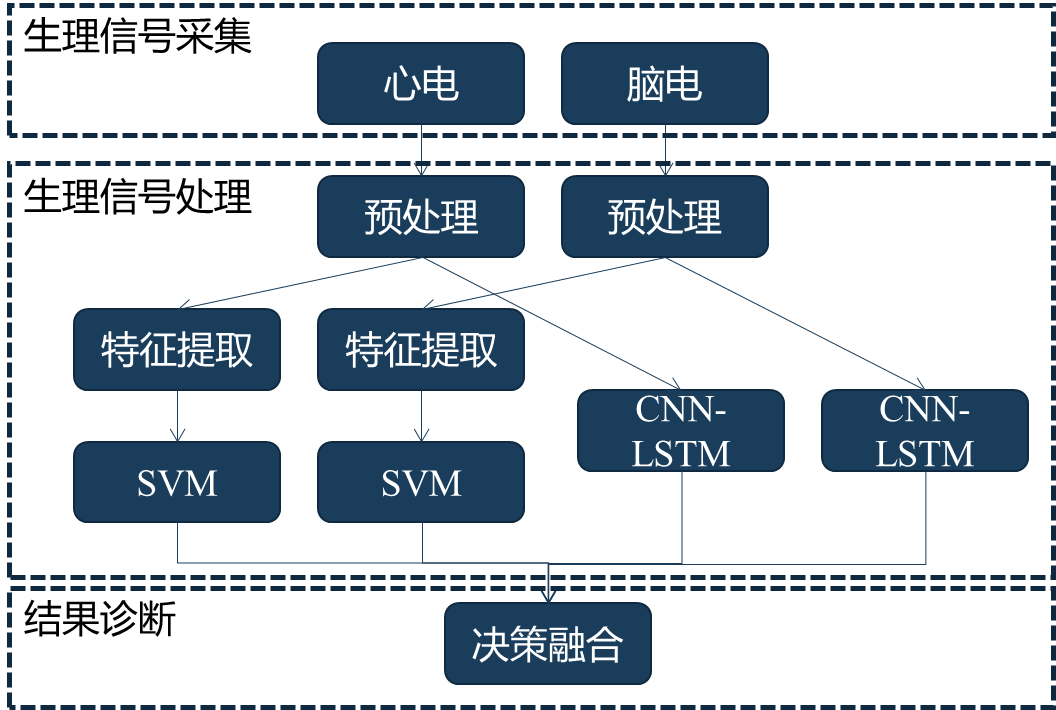 研究内容
RESEARCH RESULTS
PART THREE
评价指标
数据集划分
建立混淆矩阵
对于不平衡数据分类任务，建立混淆矩阵以F1作为评分指标：
按照如下方式随机划分10折，
以10折平均F1作为模型的评价指标：
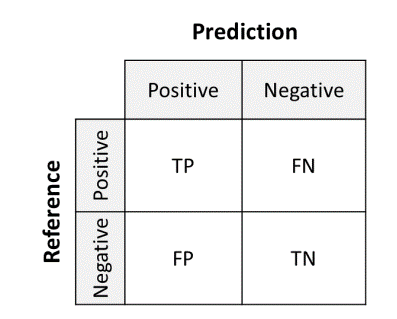 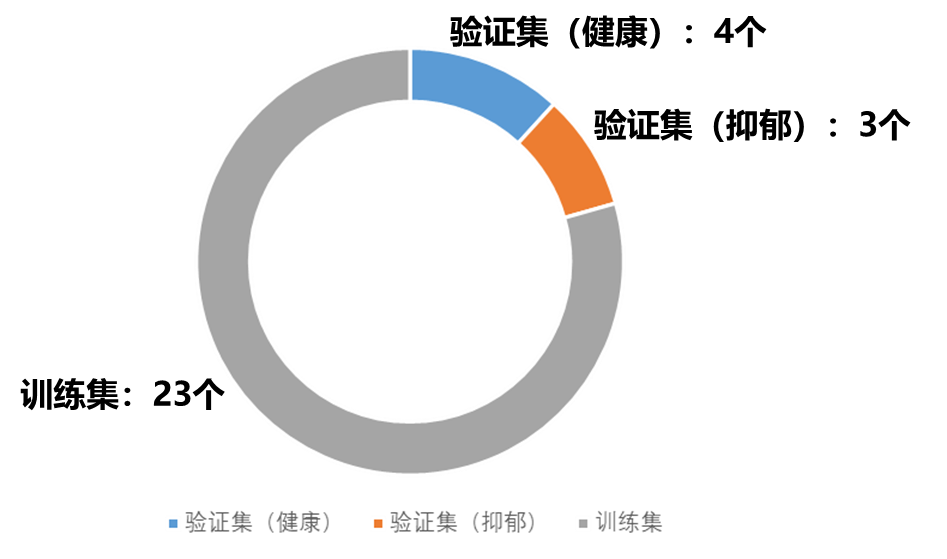 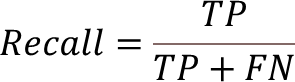 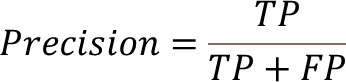 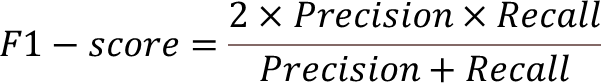 研究内容
样本扩容
原始样本
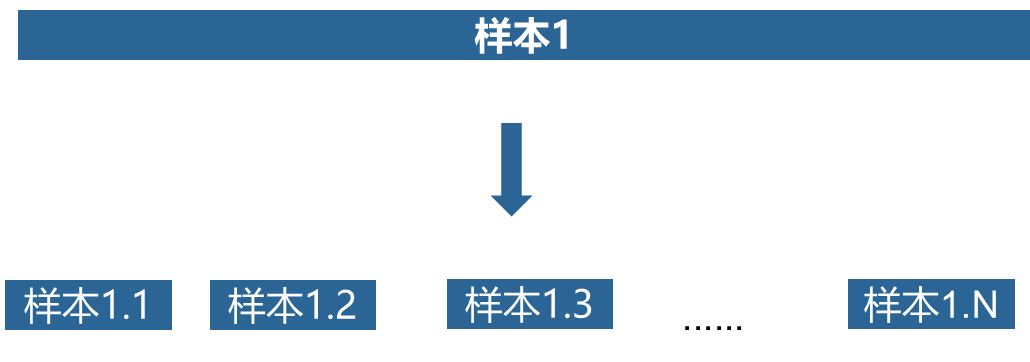 若干小样本
以抑郁片段比例作为预测指标
研究内容
SVM（支持向量机）
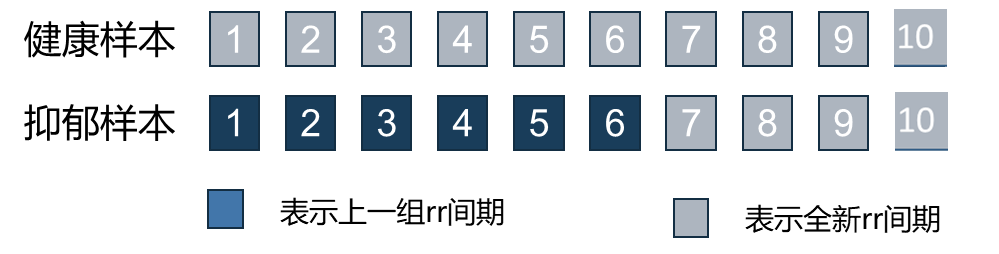 心电
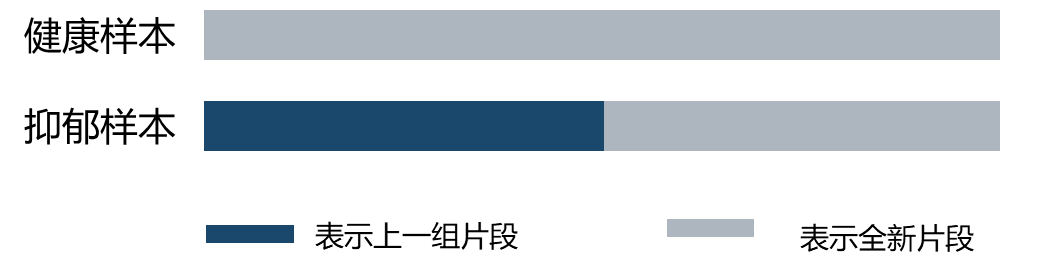 脑电
研究内容
SVM（支持向量机）
预处理
特征选择
特征提取
心率变异性HRV-RR间期
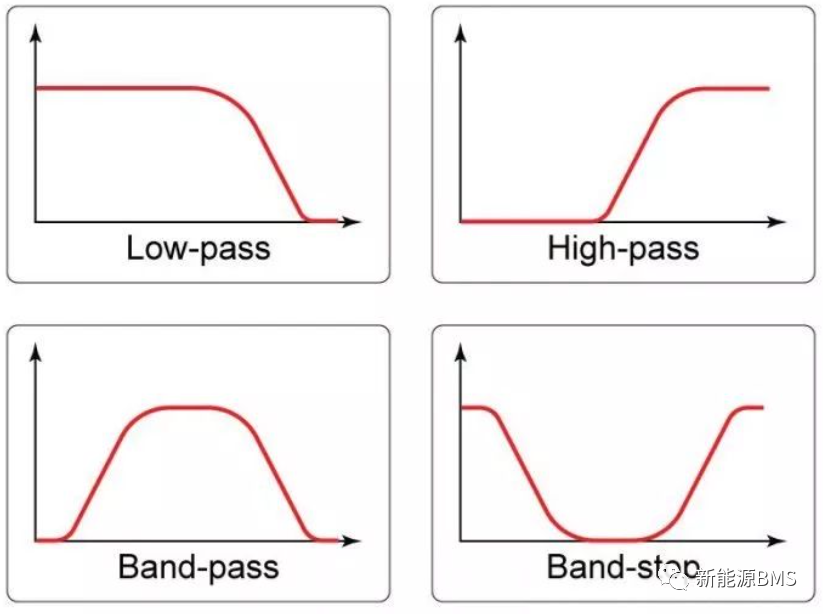 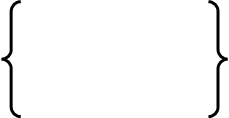 SDNN、RMSSD、pNN50
LF、HF
LF/HF、SD1/SD2
计算十次训练集互信息排序
得到特征贡献度的平均顺序
选取前n个特征逐次尝试
得到最佳F1及对应特征选取
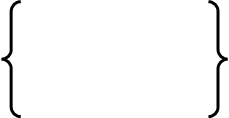 时间域、频域、时频域
研究内容
SVM参数寻优
选取最优
逐次尝试
可选范围
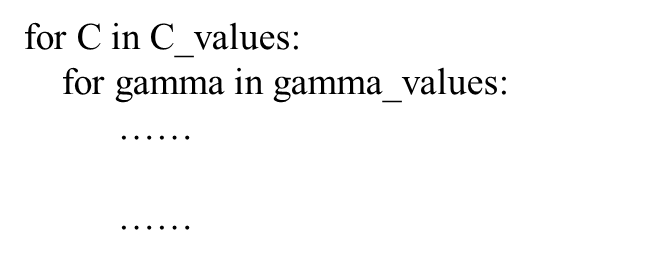 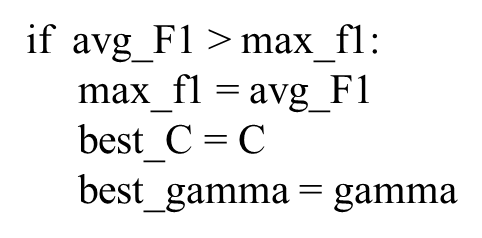 研究内容
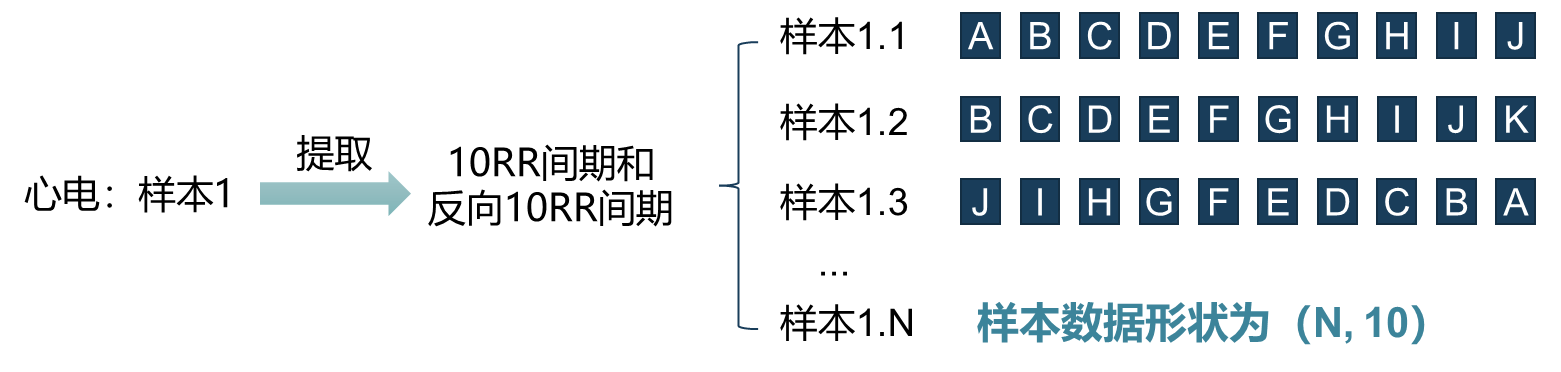 CNN-双向LSTM
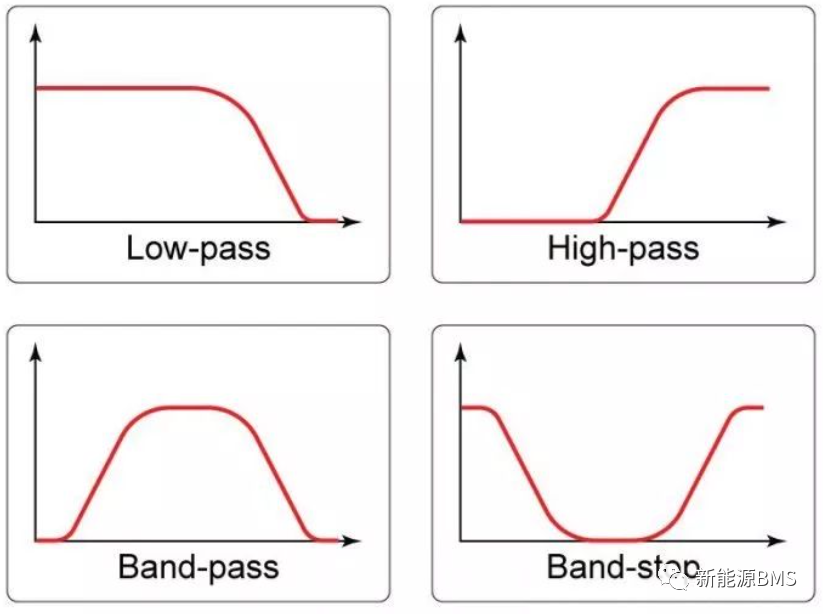 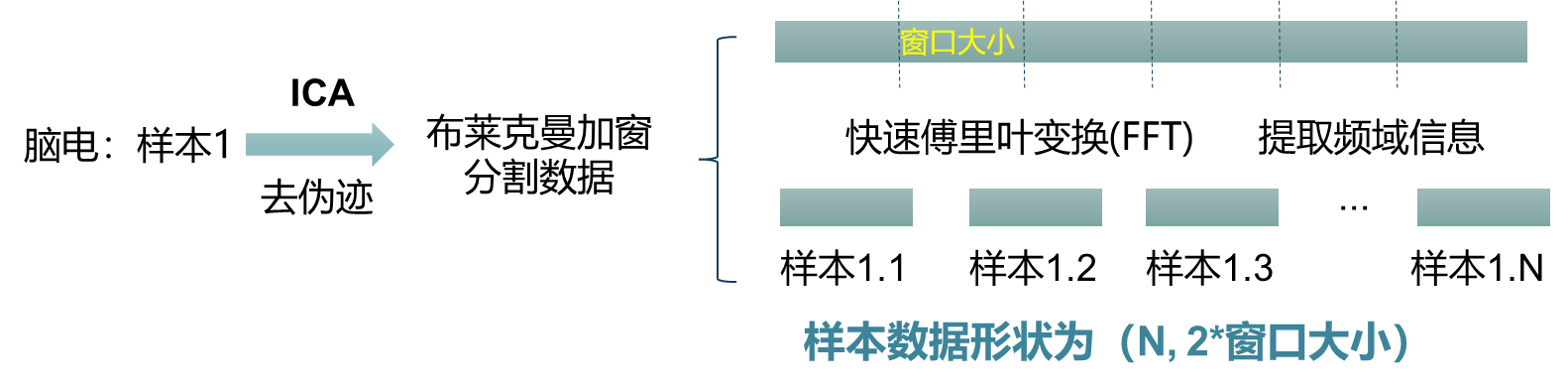 带通滤波
[Speaker Notes: 片段长度与结果的相关曲线；]
研究内容
CNN-双向LSTM
自动提取特征 
一个Conv1D层： kernel size=3
                                filters=64


                                 分析信息的时间依赖性                        
两个双向LSTM层：捕捉上下文关系
                                 得到特征向量


                           特征融合与降维 
三个全连接层：激活函数为relu和sigmoid
                            二分类得到预测结果
合并小样本
得到训练集和测试集
心电（N,10,1)
脑电（N,200,1)
输入
研究内容
结果统计
…
抑郁
健康
抑郁
抑郁
统计小样本预测结果
抑郁 or 健康
得到大样本预测结果
调整阈值进行优化
样本包含多少抑郁信息=抑郁 ？
研究内容
决策融合
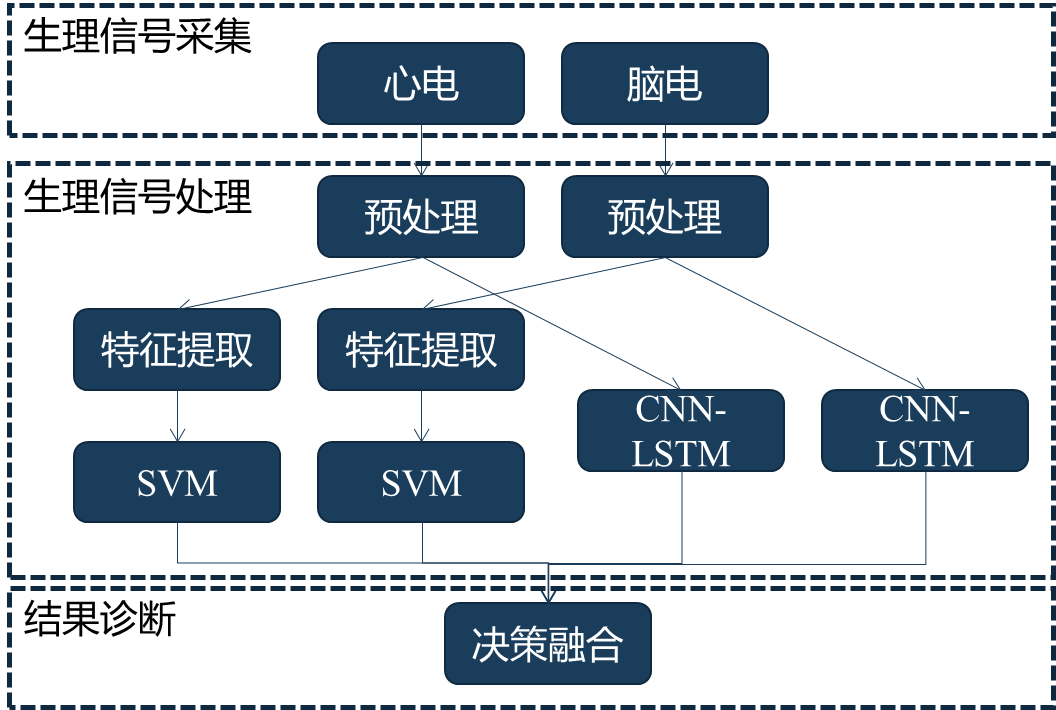 SVM预测：心电、脑电数据
CNN-LSTM预测：心电、脑电数据
两种模型两种方法，得到四个预测结果；通过决策融合得到最终预测结果
结果总结
ROC曲线
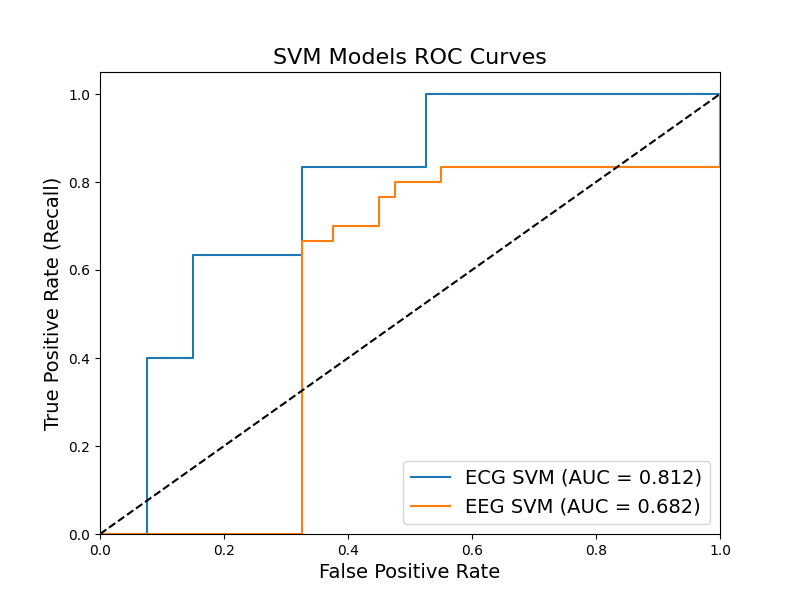 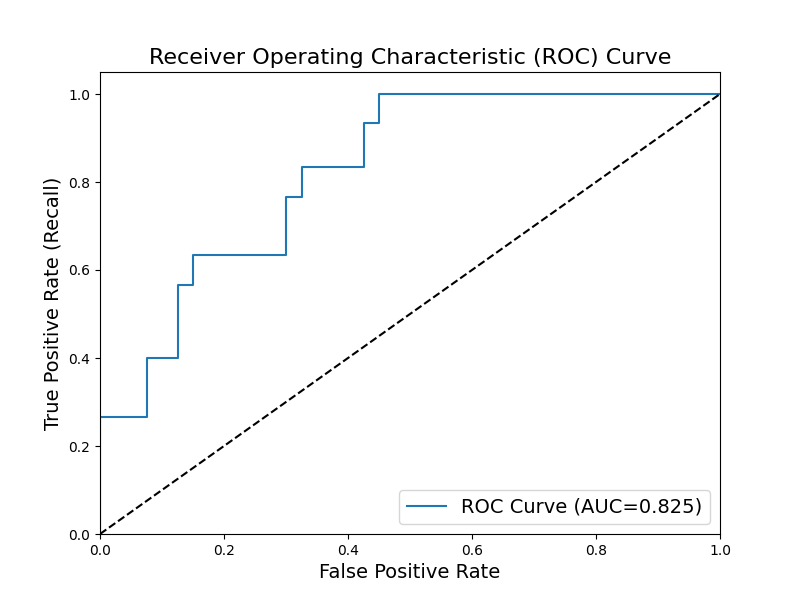 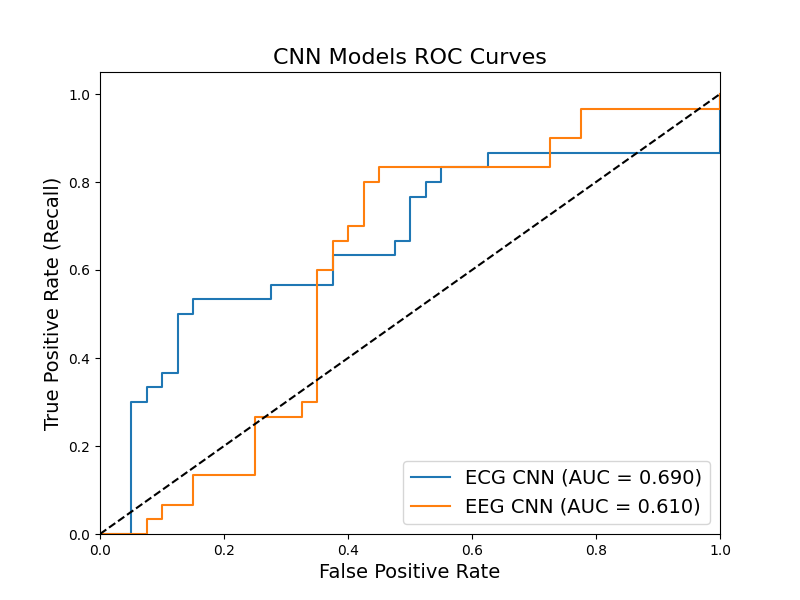 SVM模型
CNN-双向LSTM模型
决策融合
结果总结
指标分析
第四次预测结果：1 2 4 5 6 7 8 9 10 11
创新点
以抑郁片段比例作为评价指标，为抑郁诊断提供新思路，即轻度抑郁与该比例的关系
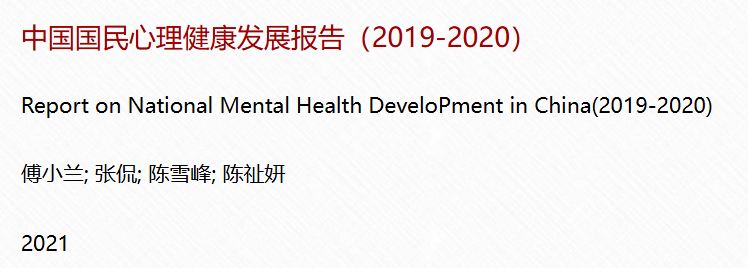 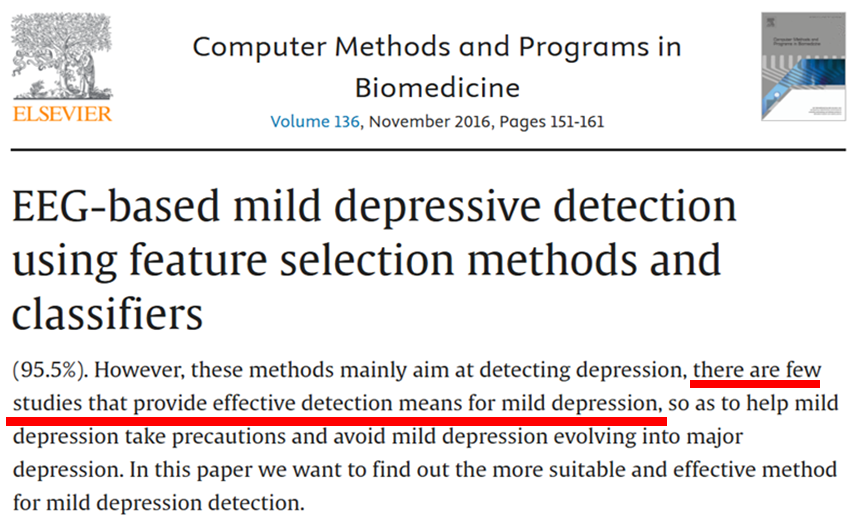 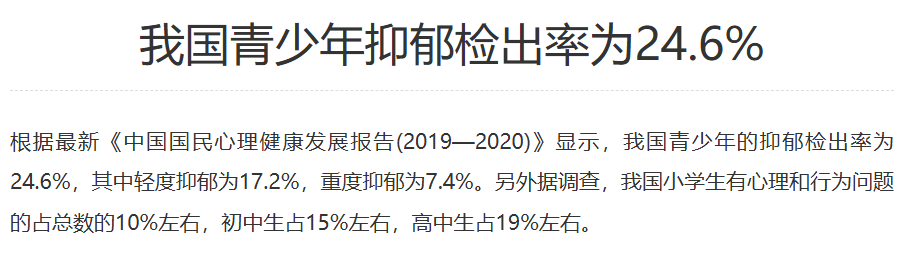 Li et al., Comput Methods Programs Biomed,2016
《中国国民心理健康发展报告》
设置重复系数解决分类不平衡问题
样本分割也解决了样本数量不足的问题
[Speaker Notes: 总结展望：寻找更好的模型、特征、片段长度]
恳请各位老师批评指正
THANK YOU FOR WATCHING